Проведение общественных обсуждений и публичных слушаний в системе ЕСИА
О системе
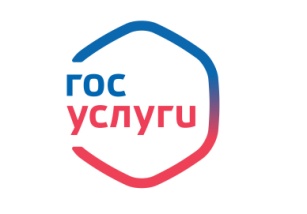 Система ЕСИА

Подсистема «Платформа обратной связи» (ПОС)

Компонент «Общественное голосование»

Функционал общественных обсуждений (ОО) и публичных слушаний (ПС)

Для использования функционала необходимо:
    - внесение соответствующих изменений в НПА
    - наличие доступа к системе в роли муниципального уполномоченного
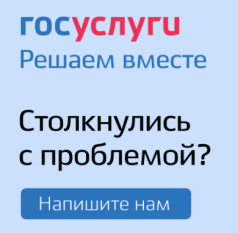 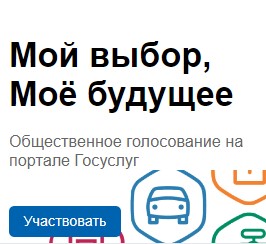 Функционал позволяет
Информировать о проведении ОО/ПС

Принимать замечания и предложения от пользователей

Участвовать в ОО и ПС

Информировать о результатах проведения ОО/ПС
Этапы работы в системе
Создание 
Публикация
Прием замечаний и предложений
Подготовка к проведению, работа с замечаниями и предложениями
День ОО/ПС
Подведение итогов
Работа в личном кабинете
Находим нужный раздел в компоненте «Общественное голосование»
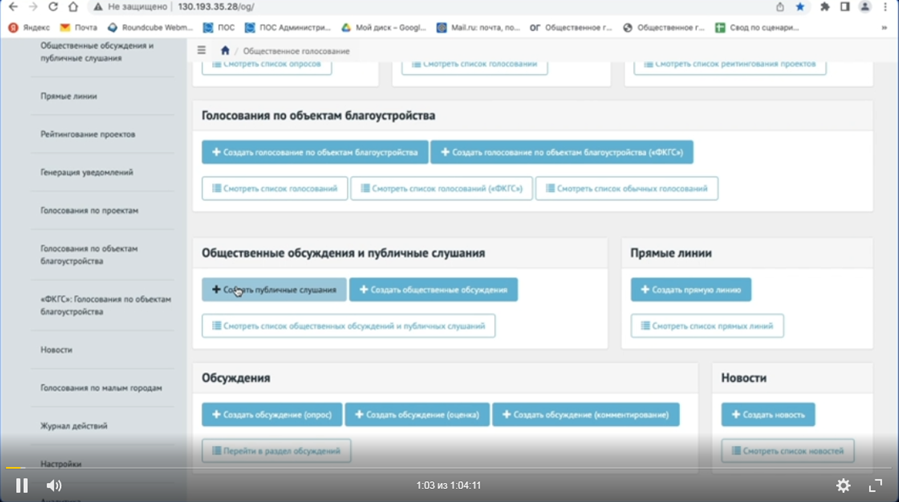 Заполнение формы
1. Заполняем обязательные поля формы:
-    Наименование
Описание
Наименование правового акта для обсуждения
Уровень
Регион
Муниципалитет
Дата и время проведения мероприятия
Даты начала и окончания приема замечаний и предложений

2. Прикладываем необходимые документы (1 файл до 15 МБ) в нужном формате

3. Поля «Адрес, связанный с проведением» и 
«Ссылка на проведение онлайн мероприятия», а также «Основания для проведения» не обязательны к заполнению
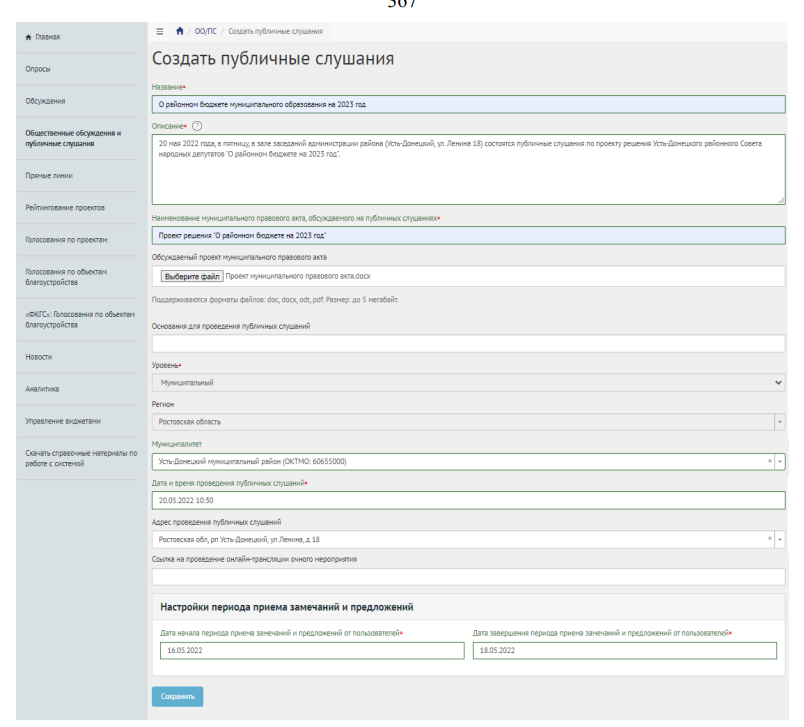 Публикация
После опубликования переходит в статус «Прием замечаний и предложений»
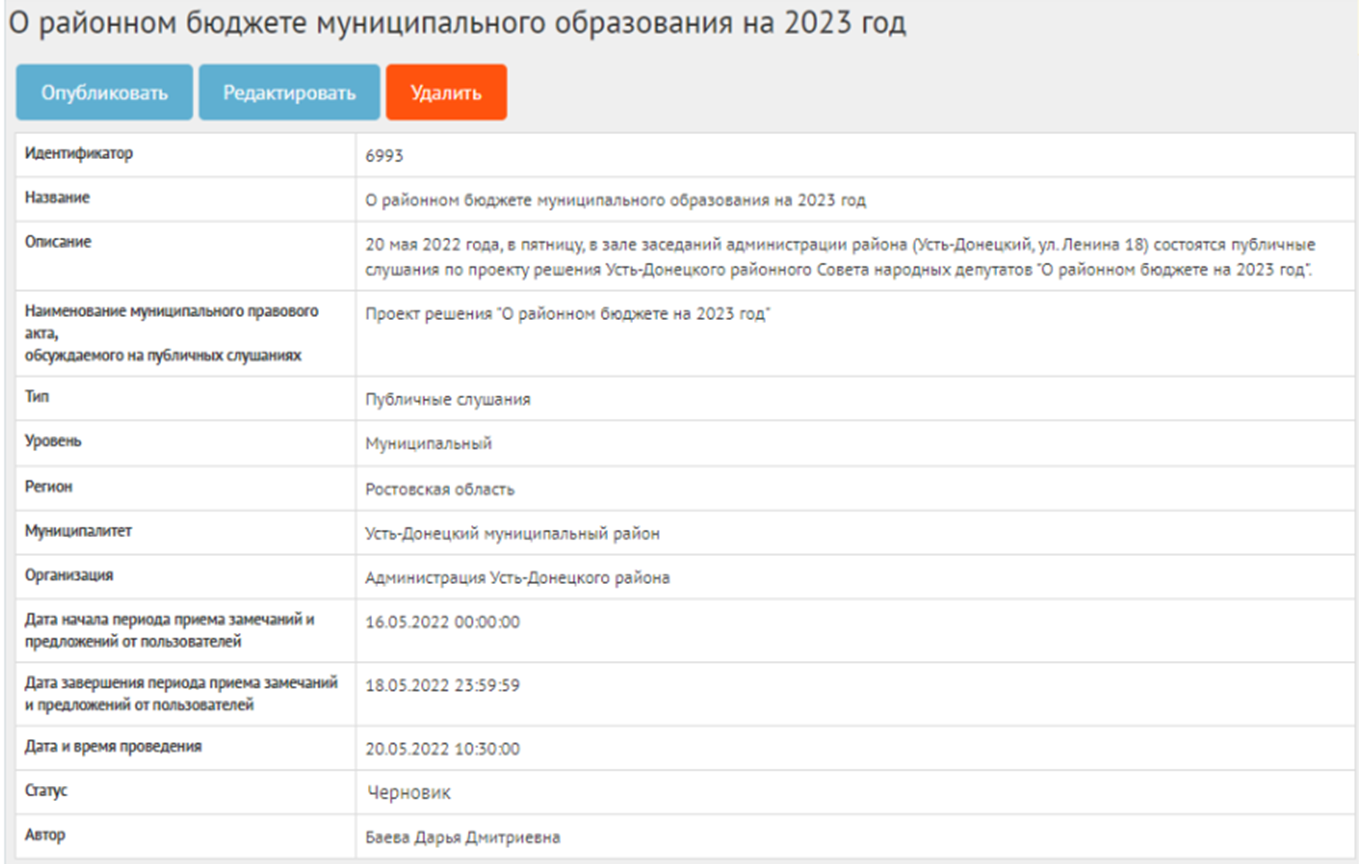 Что видит пользователь
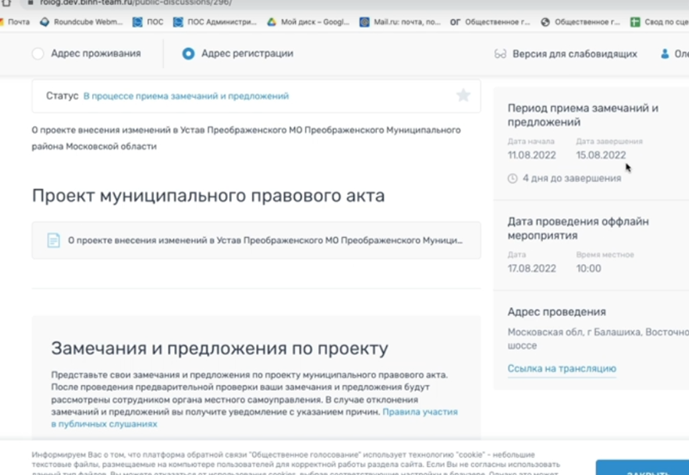 Прием замечаний и предложений
24 часа, чтобы принять либо отклонить

Если в течение 24 часов не 
отработаны – принимаются 
автоматически
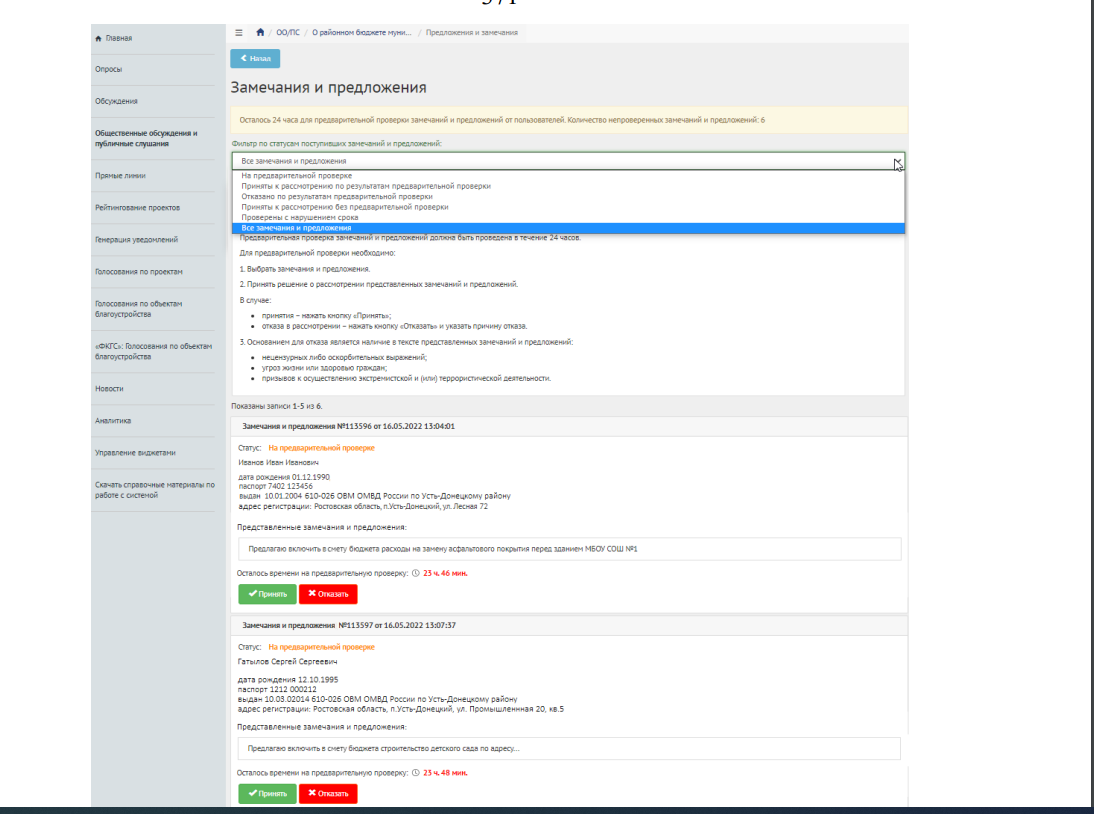 Отклонение замечаний и предложений
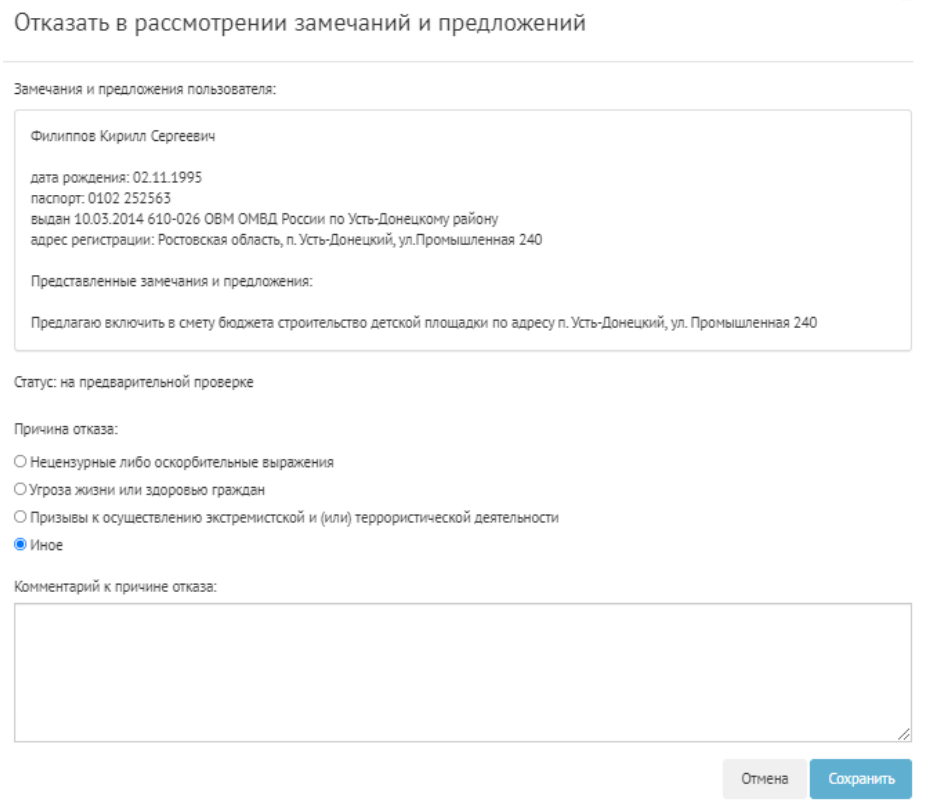 Выбираем причину
отказа из предложенных 
либо указываем свой 
вариант

Пользователь видит в  
личном кабинете приняты
его предложения или нет
Подготовка к проведению
После того, как процесс приема замечаний и предложений завершен переходит в статус «Идет подготовка к проведению»

Окончательная проработка поступивших замечаний и предложений, минимальный срок данного этапа – 24 часа

В день проведения ОО/ПС по Система автоматически переведет 
   в статус «В процессе»
День ПС/ОП
Со дня завершения приема предложений до дня проведения ОО/ПС минимум 24 часа

Для ПС проведение очного мероприятия ОБЯЗАТЕЛЬНО

Для ОО проведение очного мероприятия на усмотрение МО

Система имеет функционал трансляции в личном кабинете пользователя оффлайн мероприятия
Подведение итогов
После завершения даты
    проведения ОО/ПС Система 
    переходить в статус 
    «Подводятся итоги»

Заполняем обязательные поля
   формы (мотивированное 
   обоснование принятых решений,
   название), прилагаем документ

Можно приложить до
   5 файлов размером до 5 МБ 

После сохранения формы система переходит в статус «Итоги подведены»
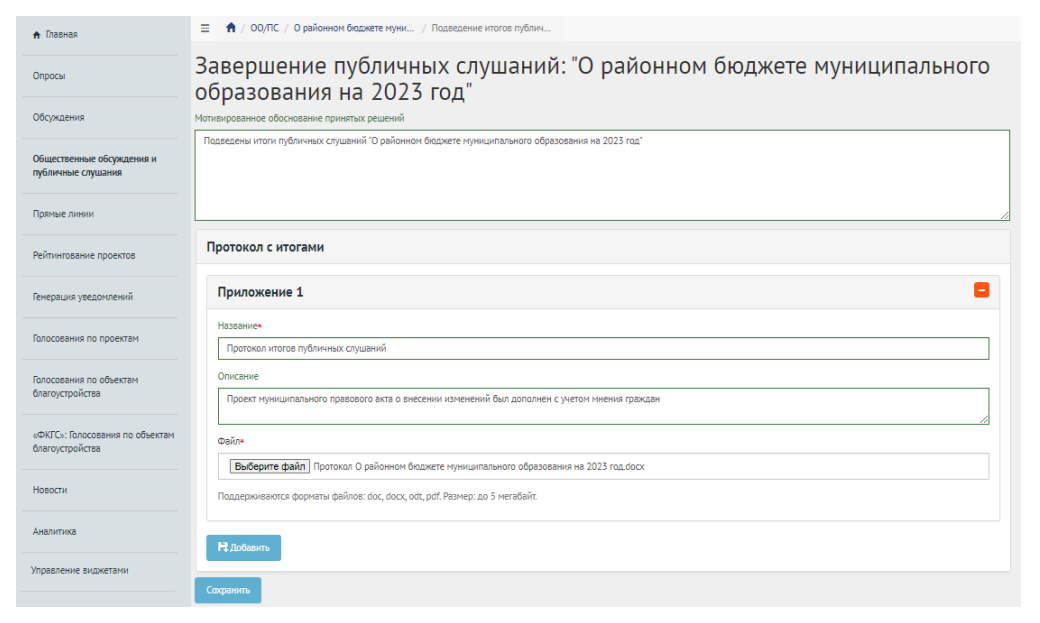 Итоги подведены
После подведения итогов карточку можно перевести в архив
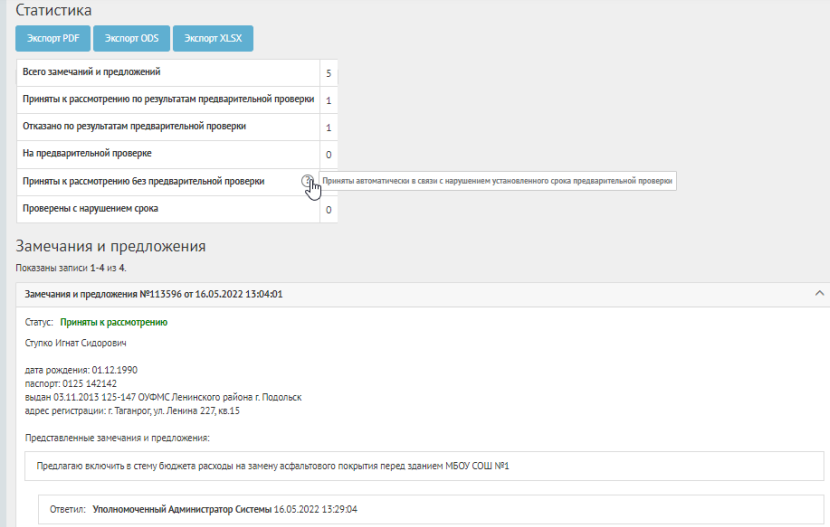 Итоги подведены
Пользователь видит всю  информацию об итогах в личном кабинете и может оценить их
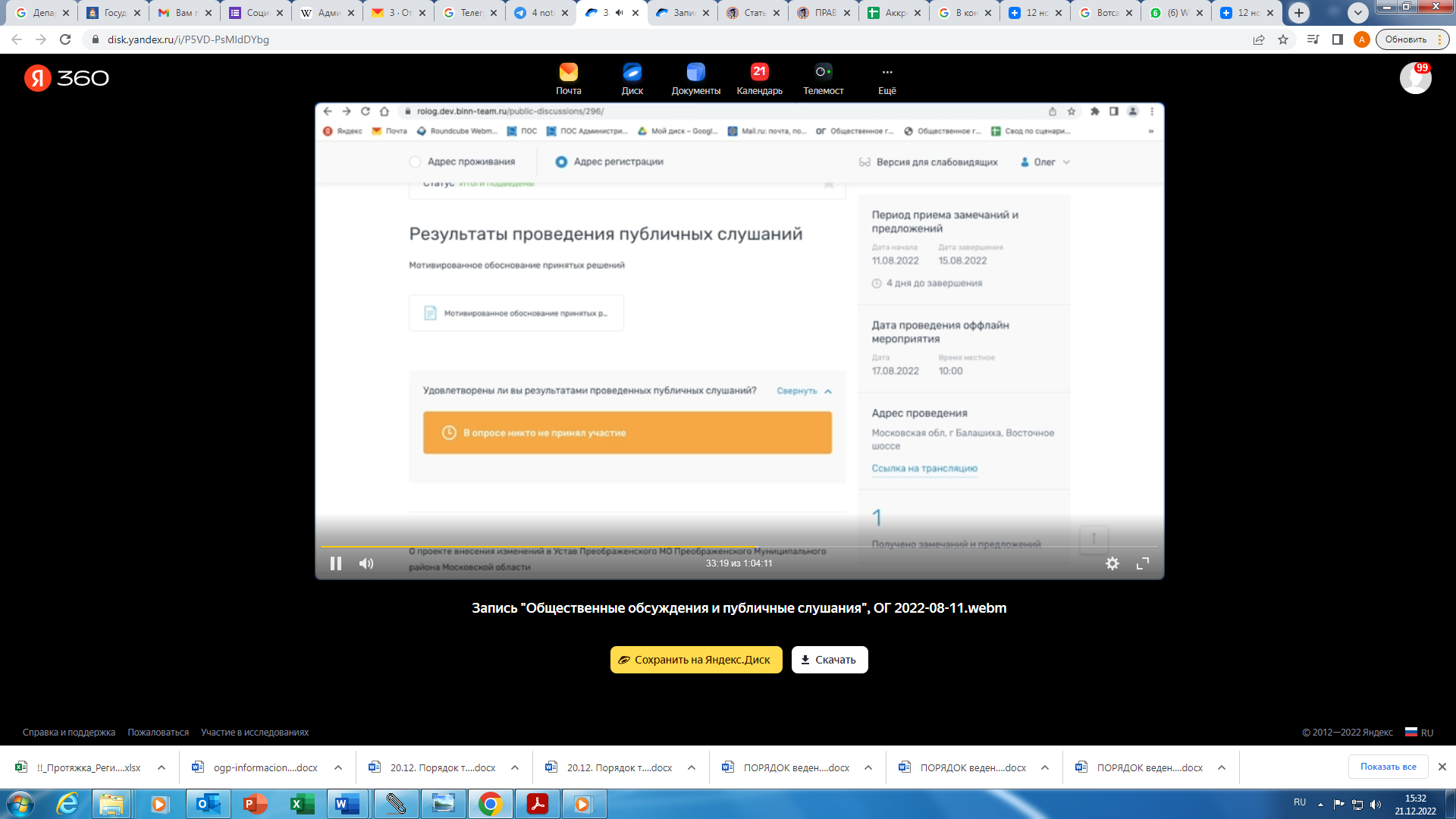 Спасибо за внимание